June 26 2017SLP Workshop
http://kpscobracoders.weebly.com
Today you are going to learn about three coding applications:
LightBot
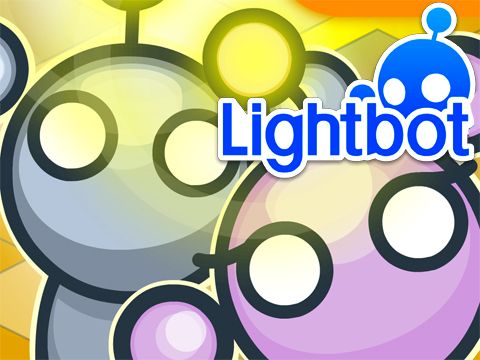 Focus on coding and spatial reasoning
BlueBot
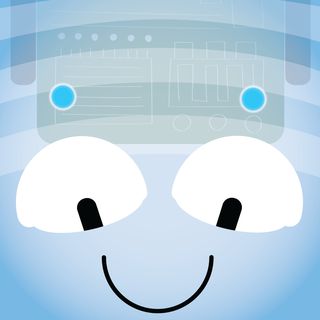 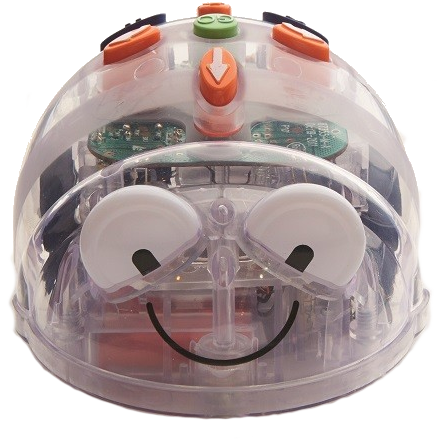 Focus on coding & creating and solving problems
Scratch Jr
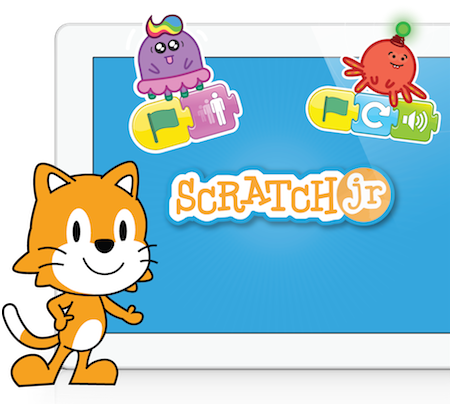 Focus on Block Coding and Story-telling
LightBot Level 1-2
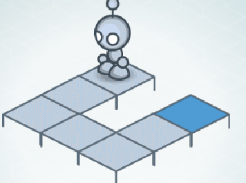 ● Several of my students were struggling with the one-to-one correspondence of the symbol and the command.
● Used connecting blocks and a Lego person to act out the coding.
In so doing saw an opportunity to develop my students’ spatial reasoning.
● So before they coding in the LightBot app they build the structure and decided on the code and acted it out, THEN they coding in the app. 
● Growth of students ability to re-create the structure and code correctly improved remarkably. 
Hint: Scaffold your questions.  Instead of “That’s not correct” try “Imagine you are the Lightbot, which way do you need to move on the structure?”
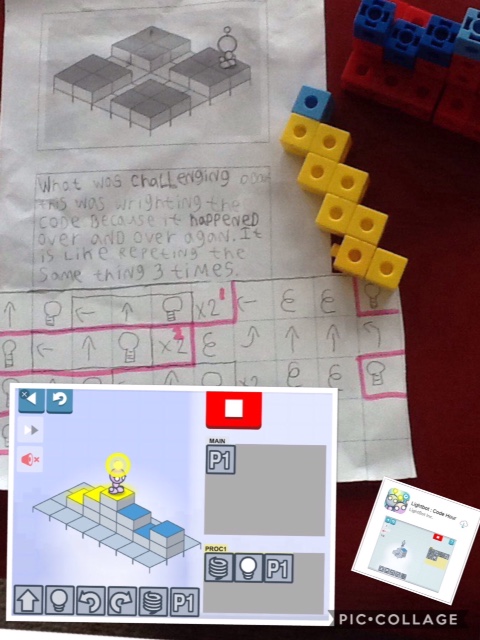 We created planning sheets for each level

Students build structure
Write their code on graph chart paper
Reflect on their learning to develop metacognition on how they are learning to code
How to extend the task?

Students build their own structures and ask a classmate to code the Bot’s journey.
Then the coding is confirmed or debugged by the two students
BlueBot
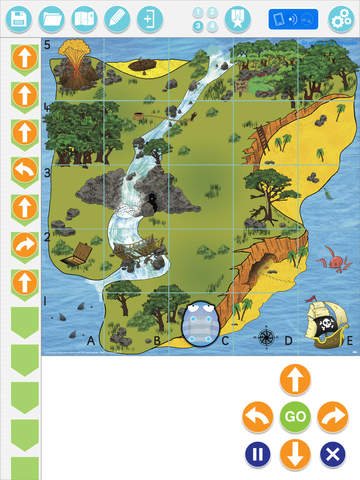 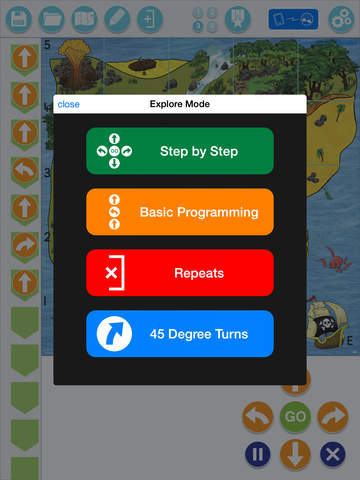 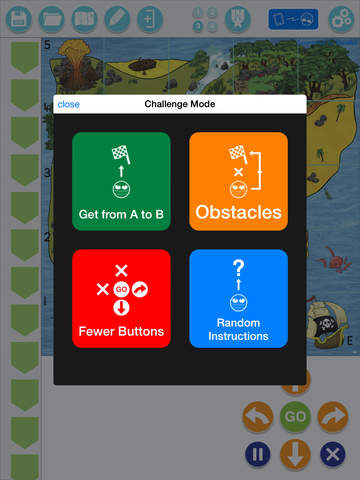 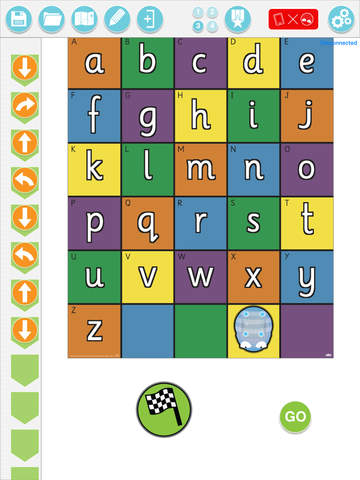 How to extend the task?

Students design their own background, take a photo of it and insert into the BlueBot App. 

Then create their own problems.
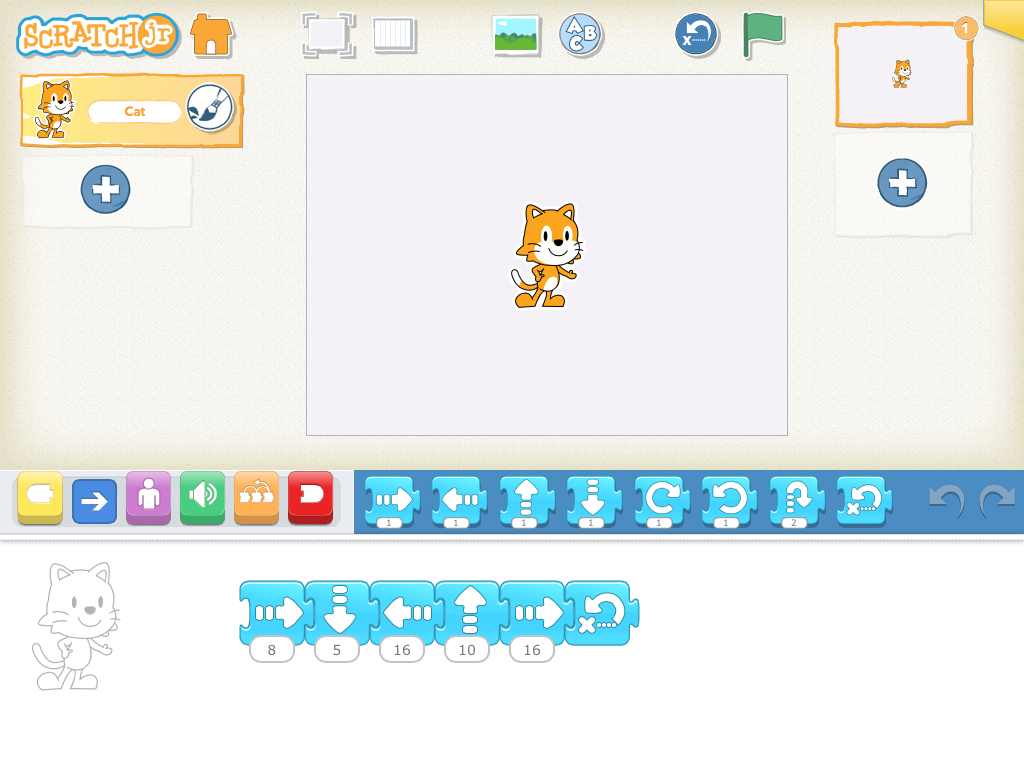 Students need to learn to “read” blocks and 
understand the power of each block to change the coding
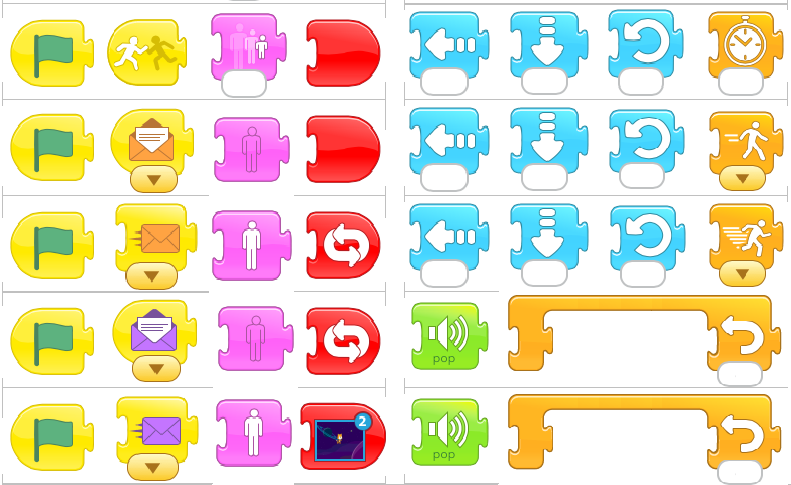 “Tell me what the cat will do by reading the blocks”
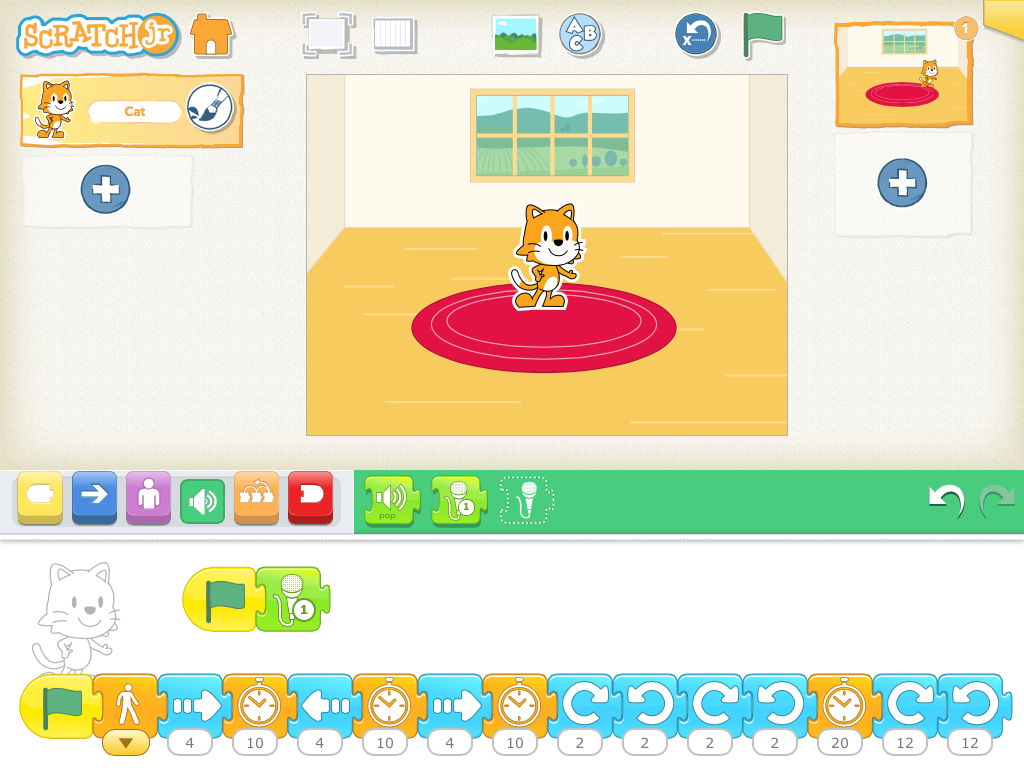 Coding creates the illusion the cat is bouncing the ball …
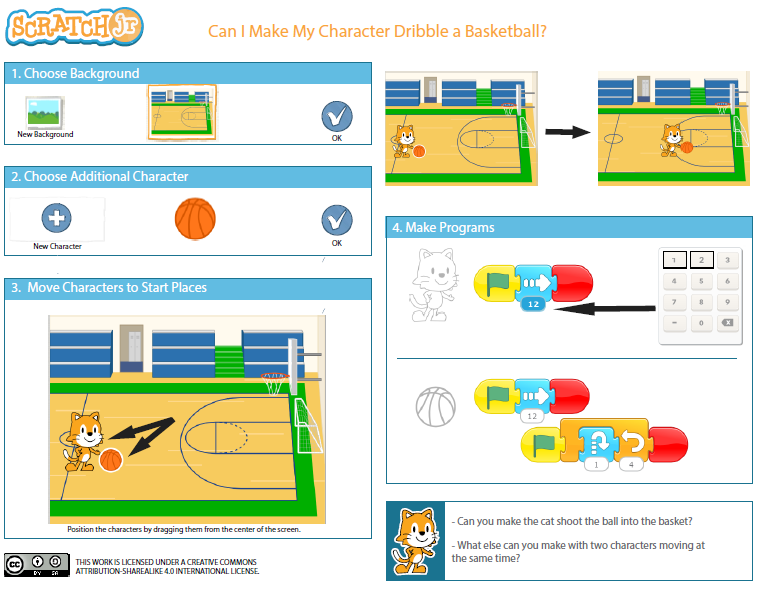 How to extend in Scratch Jr?

Students can design their own games.
Students can retell a story.
Use coding to develop 
the campers’ 
Growth Mindset 
and 
21st Century Competencies
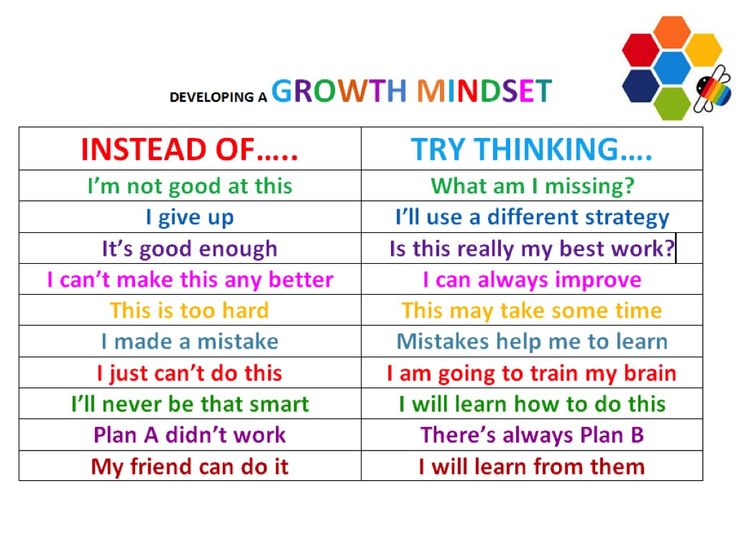 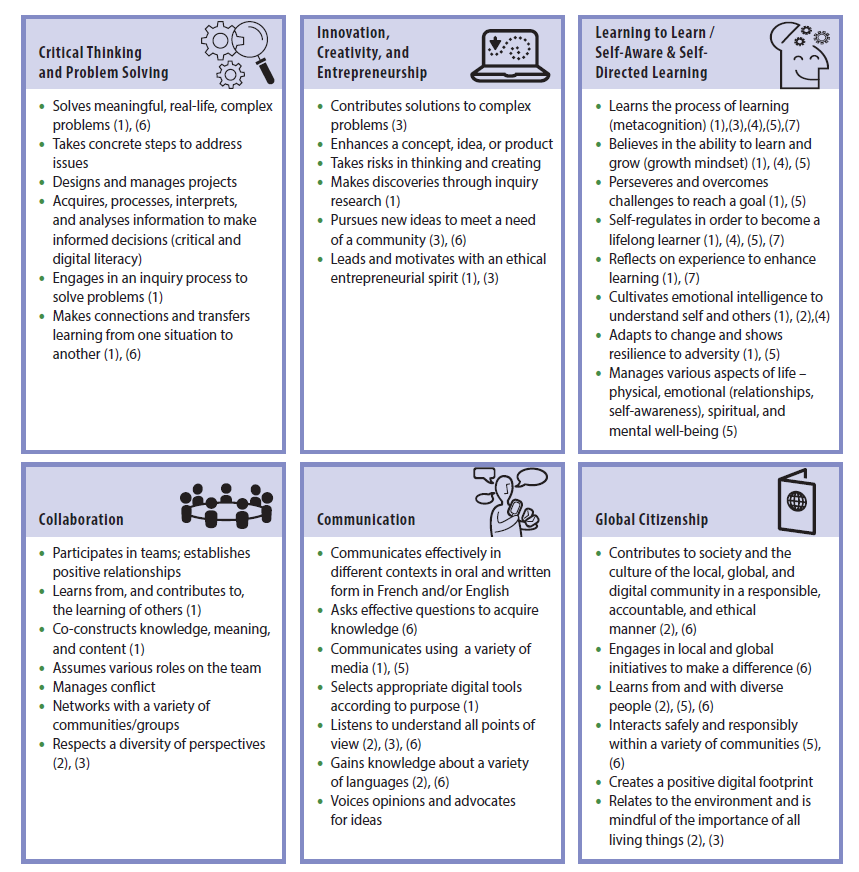